Котлеты из мяса индейки 
 с гречкой и льном
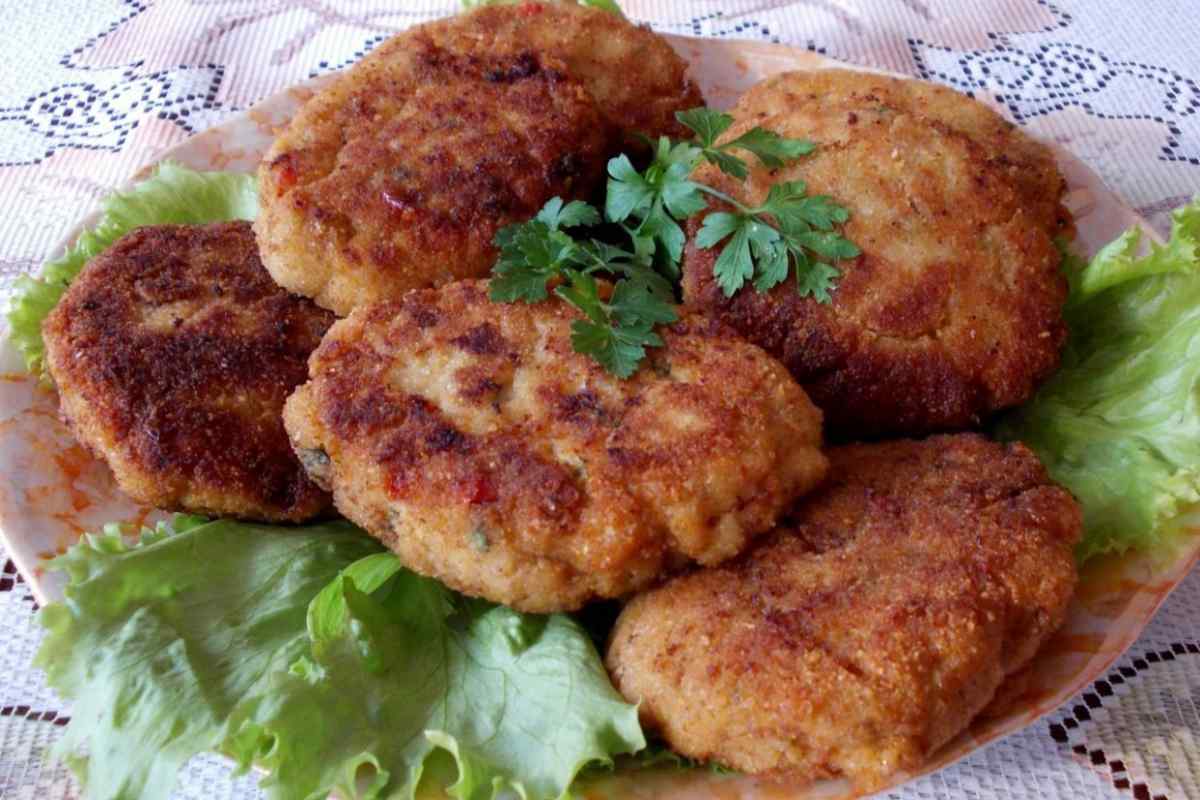 Ингредиенты:
Фарш из индейки
Гречка
Семена льна
Лук
Соль
Рецепт приготовления:

Мясо пропустить через мясорубку.
Лук нарезать мелко.
Гречку отварить.
Смешать все ингредиенты.
Добавить соль.
Все тщательно перемешать.
Сформировать котлетки.
Запекать в духовке при  180 градусах 30-40 минут. Приятного аппетита!